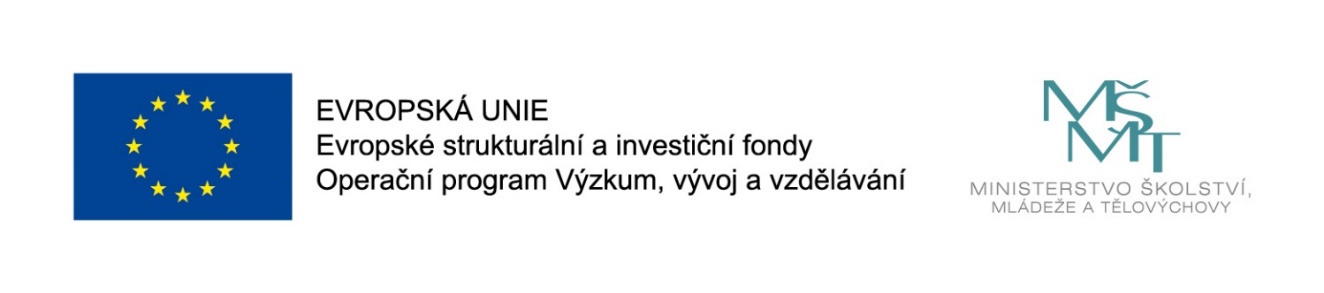 Názevprezentace
Prezentace předmětu:
ŘÍZENÍ PROVOZU PŘÍSPĚVKOVÝCH ORGANIZACÍ
Vyučující:
Ing. Žaneta Rylková, Ph.D.
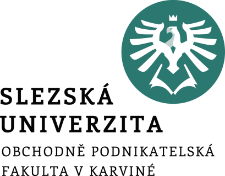 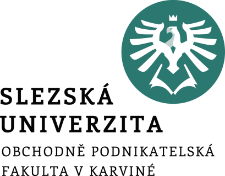 Příspěvkové organizace ve zdravotnictví
Typy zdravotní péče
Poskytovatelé zdravotní péče
Subjekty zdravotnického systému
Zdravotní pojišťovna
Finanční toky ve zdravotnictví
.
Struktura přednášky
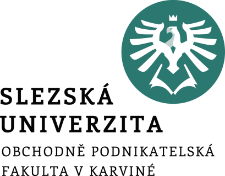 Cílem přednášky je:
Uvést základní členění jednotlivých typů zdravotní péče
Představit příspěvkové organizace v oblasti zdravotnictví
Charakterizovat subjekty zdravotnického systému
Představit finanční toky ve zdravotnictví
.
Zdravotnictví
Systém zdravotnictví (zdravotní péče) České republiky je založen na bázi povinného zdravotního pojištění. Tento způsob je charakteristický s určitými modifikacemi pro většinu západoevropských zemí, jako je Německo, Holandsko, Rakousko, Belgie.
Zdravotní péče
Podle místa poskytování (ambulantní, ústavní)
Podle typu specializace (primární, sekundární, terciární)
Podle způsobu poskytování (standardní, nadstandardní)
Podle způsobu financování (plně hrazená ze zdravotního pojištění, částečně hrazená ze zdravotního pojištění, nehrazená ze zdravotního pojištění)
Zdravotní péče dle typu specializace
primární – základní dostupná zdravotní péče spojená s nejvyšší frekvencí ošetření a vyšetření. Tato péče garantuje prevenci.
Patří sem v rámci České republiky: praktičtí lékaři pro dospělé, praktičtí lékaři pro děti, základní gynekologická péče a základní stomatologická péče.
Zdravotní péče dle typu specializace
sekundární – specializovaná péče v rámci oborů jako je např. rehabilitace, chirurgie, urologie, traumatologie, dermatovenerologie.
Je poskytována v nemocnicích, poliklinikách, léčebnách, sanatoriích, odborných ambulancích.
Zdravotní péče dle typu specializace
terciální – vysoce specializovaná pracoviště velkých nemocnic poskytující extrémně komplexní, technologicky náročné diagnosticko-léčebné služby.
Zdravotní péče nadstandardní
Charakterizována finančně nákladnějšími metodami, léky, materiály, doplňkovými výkony.
I nelékařské služby (luxusní vybavení pokoje v nemocnici).
Není hrazeno ze zdravotního pojištění.
Poskytovatelé zdravotní péče
Zařízení hygienické služby (hygienické stanice)
Zařízení léčebně-preventivní péče
Zdravotní péče – soustava zařízení
Zařízení hygienické služby – úkolem hygienických stanic je zejména výkon státní zdravotní správy a státního zdravotního dozoru. Jsou zařízeními ochrany veřejného zdraví. Činnosti, které provádějí zdravotní ústavy, jsou zejména poskytování služeb, a to v oblasti laboratorní, mikrobiologické, imunologické, atd.
Zdravotní péče – soustava zařízení
Zařízení léčebně-preventivní péče: 
Zařízení ambulantní péče
Ústavní péče
Odborné léčebné ústavy (lázeňské léčebny, ozdravovny)
Zařízení lékařské péče (lékárny, laboratoř pro kontrolu léčiv)
Zvláštní dětská zařízení (kojenecké ústavy, dětské domovy). 
Výzkumné ústavy. 
Fakultní nemocnice
Zdravotní péče – soustava zařízení
Fakultní nemocnice - tyto nemocnice mají zvláštní postavení v systému zdravotnických zařízení. Jsou řízeny ministerstvem zdravotnictví. Pracoviště nemocnice slouží jako výuková základna lékařských a farmaceutických fakult.
Zdravotní péče – soustava zařízení
V rámci výše uvedené soustavy zdravotnických zařízení dochází postupně ke změnám majitelů.
Dochází k rozrůstání privátního sektoru, což přináší vytváření konkurenčního prostředí.
V rámci Národního registru poskytovatelů zdravotnických služeb jsou k dispozici přehledy a statistiky vývoje počtu příspěvkových organizací z oblasti zdravotnictví.
Ústav zdravotnických informací a statistiky ČR pak každoročně vydává publikaci s názvem Zdravotnická ročenka České republiky a podává tak ucelené informace o zdravotnictví v České republice.
Subjekty zdravotnického systému
Ministerstvo zdravotnictví
Management zdravotnických zařízení
Lékaři a další zdravotní povolání
Pacienti
Pojišťovny
Lékařské, stomatologické a lékárenské komory.
Ministerstvo zdravotnictví
Zajištění zdravotní péče, legislativu
Reguluje lékovou politiku, ceny zdravotních služeb
Garantuje kvalitu vzdělání lékařů, zdravotního personálu
Podporuje výzkum
Přispívá platbami ze státního rozpočtu
Kontrolní dohled nad činností zdravotních pojišťoven, zdravotnických zařízení
Základní právní předpisy
Z. č. 48/1997 Sb., o veřejném zdravotním pojištění
Z. č. 592/1992 Sb., o pojistném na všeobecné zdravotní pojištění
Z. č. 551/1991 Sb., o Všeobecné zdravotní pojišťovně České republiky
Základní právní předpisy
Zákon č. 48/1997 Sb., o veřejném zdravotním pojištění, ve znění pozdějších předpisů – upravuje vznik, zánik pojištění, typy zdravotní péče, vymezuje pojištěnce.
Zákon č. 592/1992 Sb., o pojistném na všeobecném zdravotním pojištění, ve znění pozdějších předpisů – upravuje vyměřovací základ pojistného, odvody pojistného, kontrolu pojistného, penále a promlčení pojistného.
Základní právní předpisy
Zákon č. 551/1991 Sb., o Všeobecné zdravotní pojišťovně České republiky, ve znění pozdějších předpisů – upravuje postavení, hospodaření, zdravotně pojistný plán, orgány pojišťovny, audit, fondy pojišťovny.
Zákon č. 20/1966 Sb., o péči o zdraví lidu, ve znění pozdějších předpisů – vymezuje povinnosti státu, zdravotnických zařízení, uživatelů zdravotnických služeb, zásady zdravotnické péče.
Management zdravotnického zařízení
Smlouvy s pojišťovnami
Management omezen vysokou mírou státní regulace a specifickou povahou pracovní síly (lékaři).
Zdravotní pojišťovna
Zdravotní pojišťovna získává povolení pro zahájení činnosti od Ministerstva zdravotnictví ČR. Zdravotní pojišťovna se musí řídit vyhláškami Ministerstva zdravotnictví, které upravují např. způsob předepisování léčivých přípravků, seznam zdravotnických výkonů s bodovým ohodnocením atd.
Zdravotní pojišťovna
Zdravotní pojišťovny jsou veřejnoprávní instituce, jejich činnost je upravena zákonem č. 551/1991 Sb., o Všeobecné zdravotní pojišťovně, ve znění pozdějších předpisů, a zákonem č. 280/1992 Sb., o resortních, oborových, podnikových a dalších zdravotních pojišťovnách, ve znění pozdějších předpisů.
Financování zdravotnictví
Bismarkův model
Založen na všeobecném zdravotním pojištění
Zdravotní péče garantována státem, povinnost platit pojistné 
Odpovědnost státu – kontrola, regulace počtu zdravotních pojišťoven. 
Uplatňován princip solidarity – každý platí v závislosti na svých příjmech a dostává zdravotní péči podle potřeb.
Většina západoevropských zemí
Finanční toky ve zdravotnictví
Příjmová stránka – pojistné z veřejného zdravotního pojištění
Výdajová stránka – platby za léčebné výkony a služby s tím spojené

Tyto toky se uskutečňují prostřednictvím zdravotní pojišťovny.
Zdroje financování zdravotnictví v ČR
Zdravotní pojišťovny – 76 %
Soukromé výdaje – 16 %
Státní rozpočet – 4 %
Územní rozpočty – 4 %
Základní způsoby úhrady za zdravotní služby
Platba za ošetřovací den – náklady na jednoho pacienta za jeden den ošetření v lůžkovém zařízení (nemocnice). 
Platba za výkon -  zpracován podrobný seznam zdravotnických služeb s určitým počtem hodnotových bodů (ambulantní sféra).
Základní způsoby úhrady za zdravotní služby
Kapitační platba – Zdravotnické zařízení obdrží pevně stanovenou částku za registrovaného pacienta po určitou dobu (např. 1 rok), (praktičtí lékaři).
Platba za diagnózu – pro nemocnice, seskupuje nemocné do skupin podle definovaných vlastností.
Základní způsoby úhrady za zdravotní služby
Účelové paušály – doplňková platba, roční rozpočet pro nemocnice na definovanou péči. (lůžková péče)
Bonifikace – účelově vázaná platba, která odměňuje dosažení určitého ekonomického nebo medicínského cíle.
Základní způsoby úhrady za zdravotní služby
Funkční rozpočet – dojednání předem celkové platby za veškeré služby, které zařízení poskytuje během jednoho roku. Celková částka rozpočtu je konečná. (nemocniční zařízení)
Smluvní financování (contracting) – např. zdravotní zařízení se dohodne s pojišťovnou za jakých podmínek poskytne zdravotní péči.
Spoluúčast pacienta
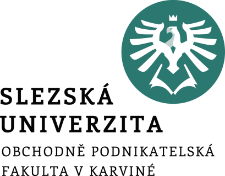 Shrnutí přednášky
Prezentace blíže přiblížila používanou terminologii v rámci zdravotnictví, kde existují příspěvkové organizace jako právní forma. Byly uvedeny základní členění jednotlivých typů zdravotní péče, představit příspěvkové organizace v oblasti zdravotnictví, charakterizovány subjekty zdravotnického systému a představeny finanční toky ve zdravotnictví.